Two “Typical” Aggie Days in One
Want to meet with us?     Let us know what you think!     Talk to us!
Tim Lomax, t-lomax@tamu.edu
Madison Metsker-Galarza, m-metsker-galarza@tti.tamu.edu  
Texas A&M Transportation Institute
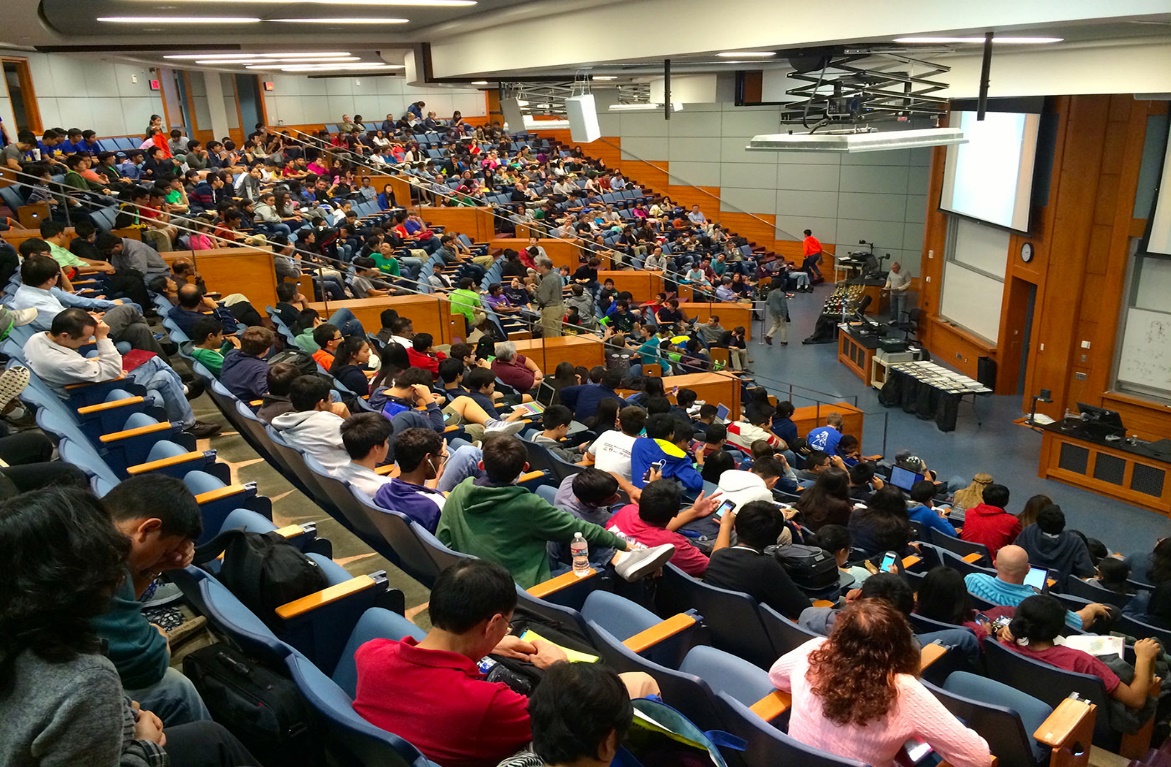 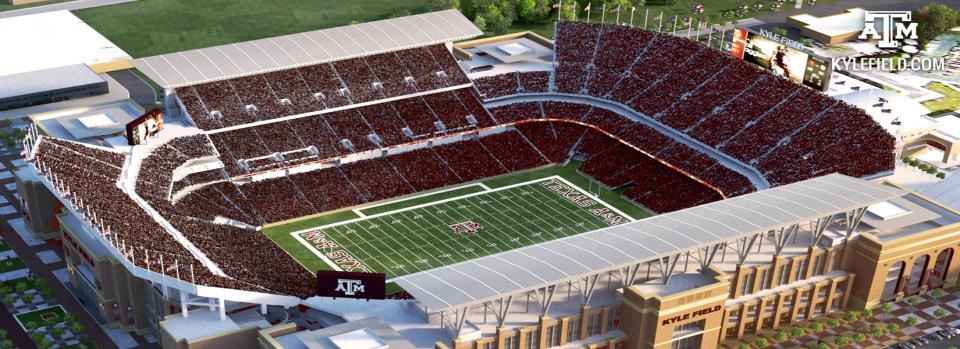 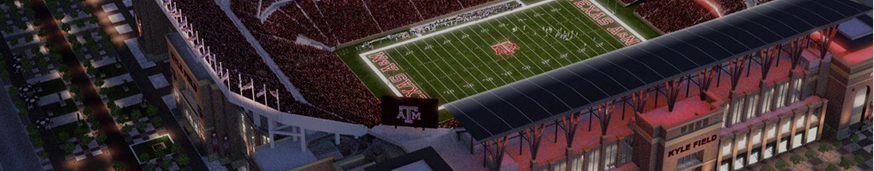 How Do WE Accomplish This?
We WANT professors to teach class – its why we’re here.
We WANT students to go to class – its why they’re here. 
We WANT fans to come to the game.
Our approach: Help us, Help you  
Plan ahead, Know your options 
Don’t try to find a “hole” in the system – be part of the solution. 
We need to communicate early and often – one united message.
How do you want us to engage your community? 
Flexibility will be key – this will not be a normal day.
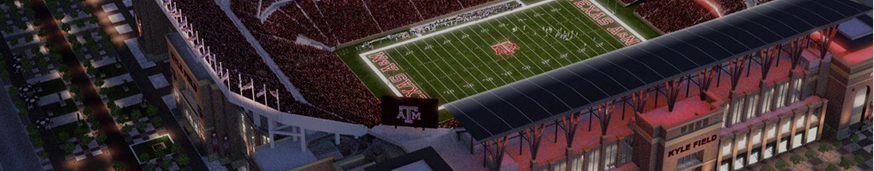 What Do “Two Typical Days in One” Look Like?
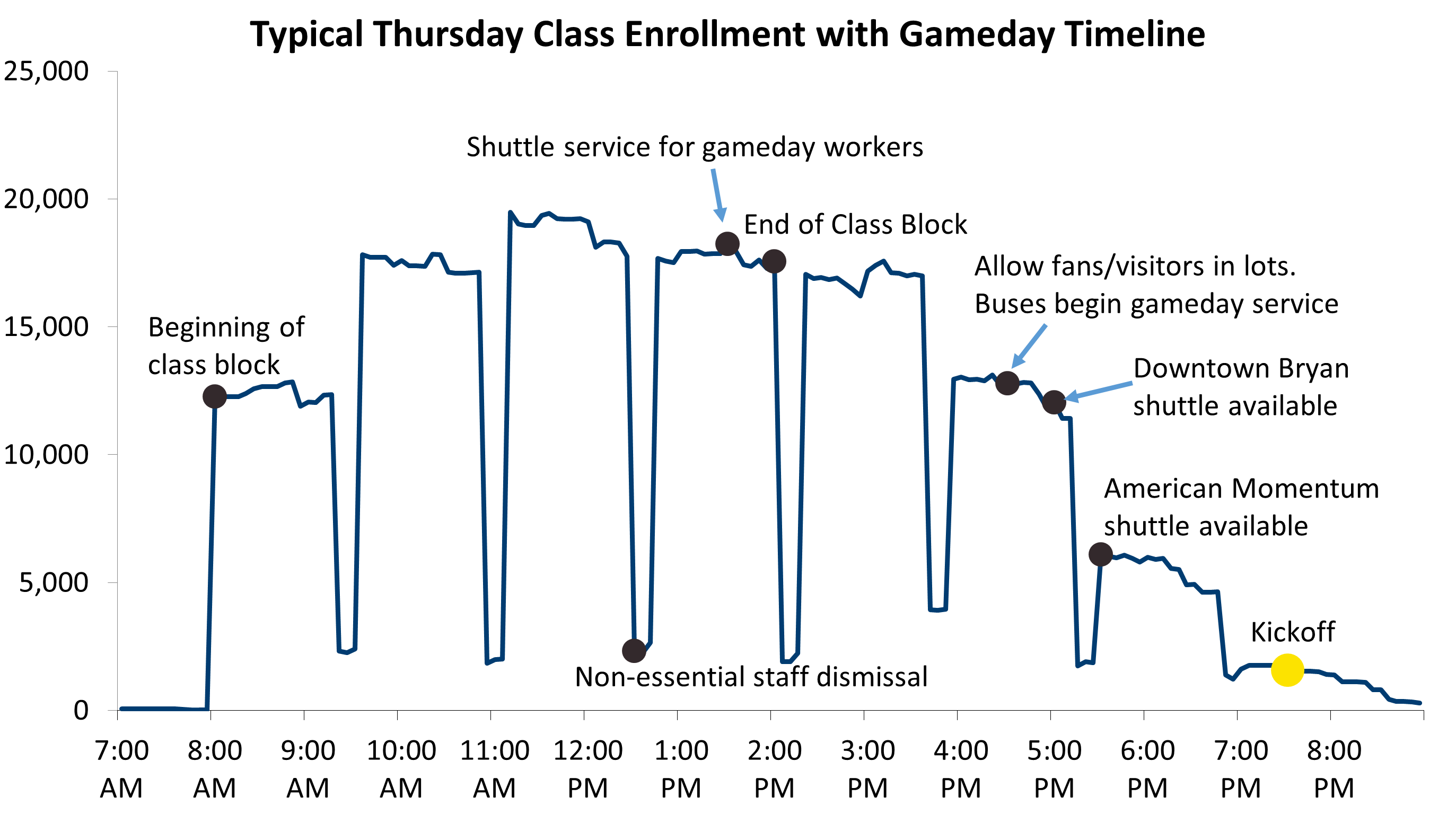 DRAFT DATA
What Does a Typical Thursday Look Like After 3:35?
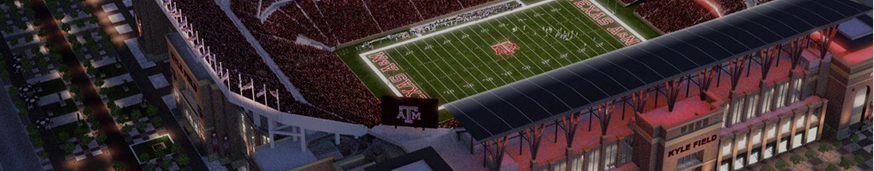 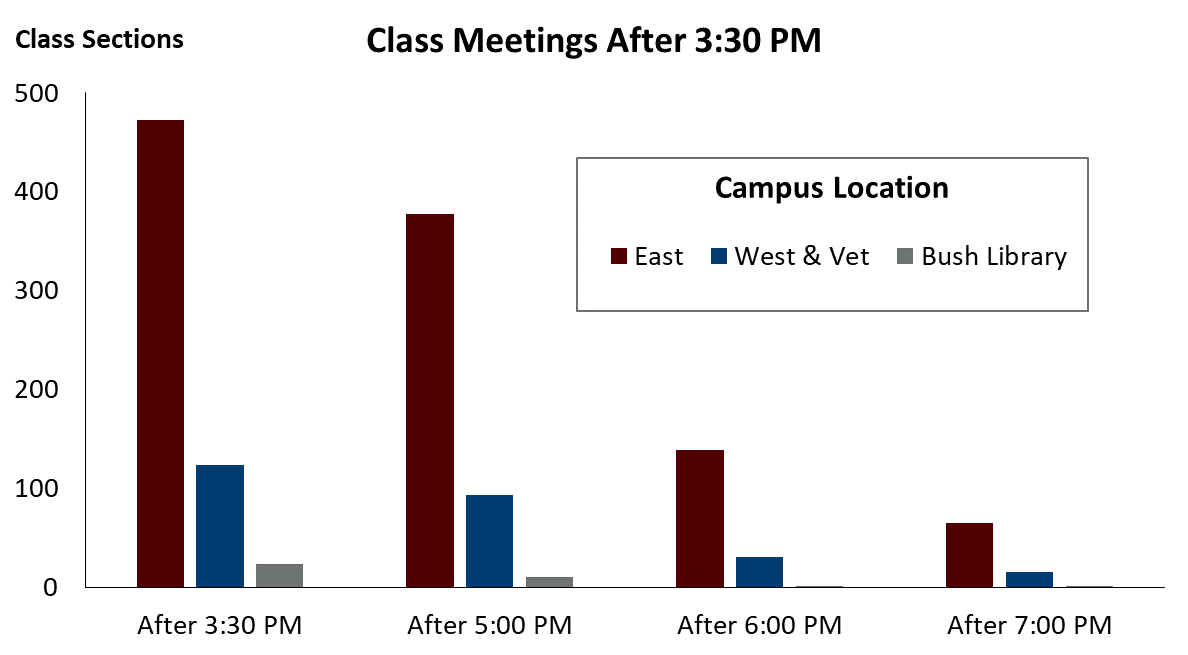 DRAFT DATA
What Does a Typical Thursday Look Like After 3:35?
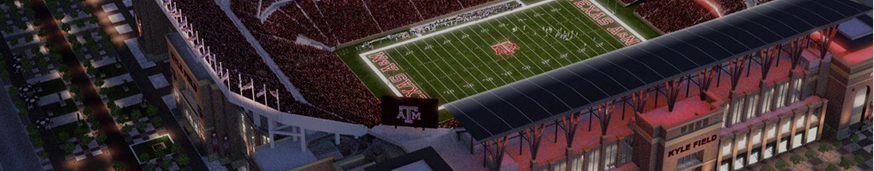 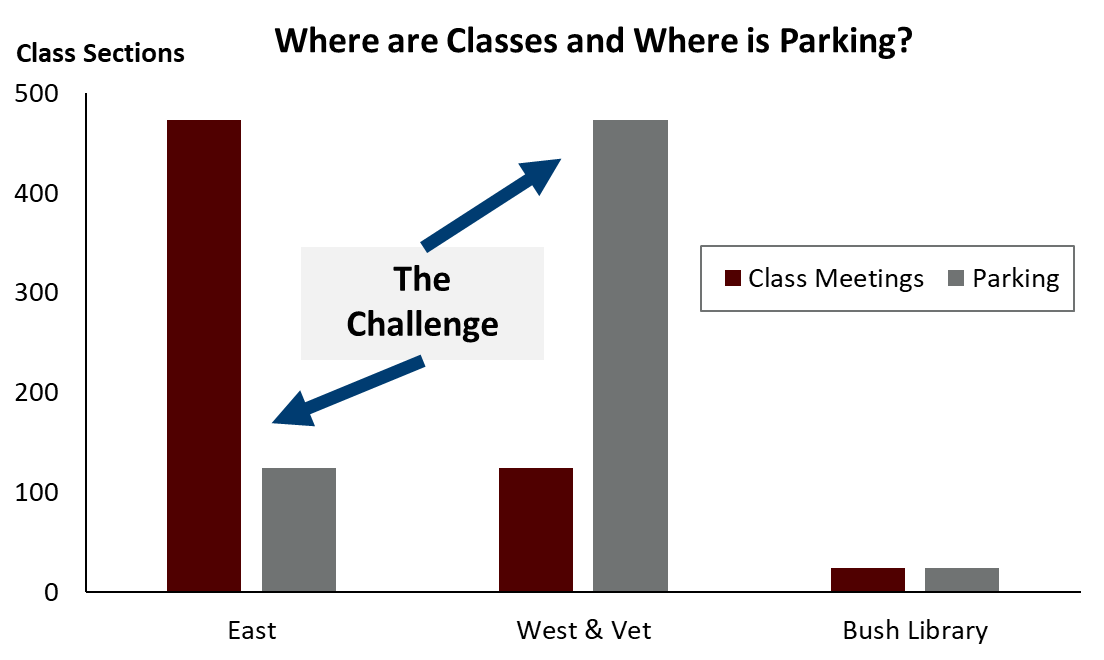 DRAFT DATA
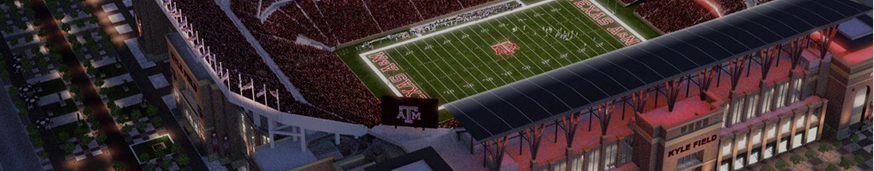 Know Your Options
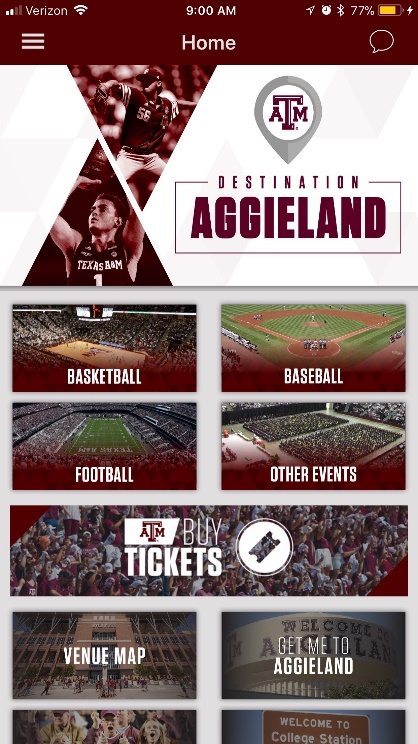 Transit
ofo – Bike Share
Walking 
Biking 
Uber/Lyft 
Carpool
Gameday Locker “Just an Idea” 
Park Once for the Whole Day
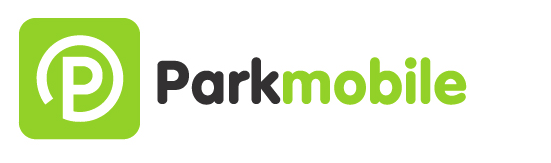 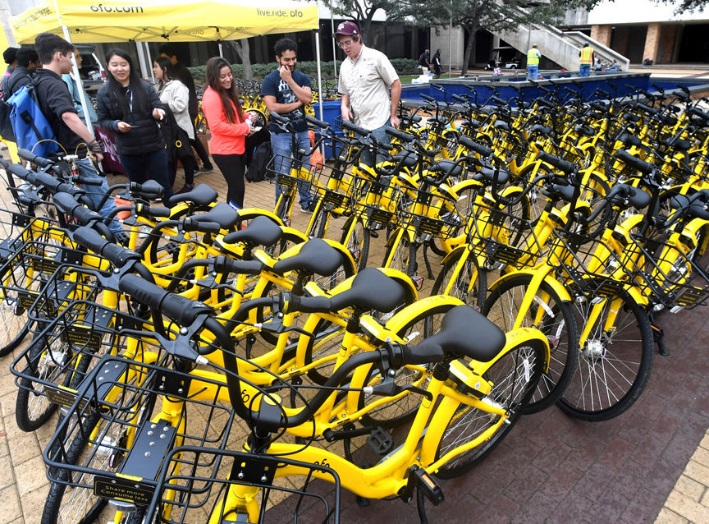 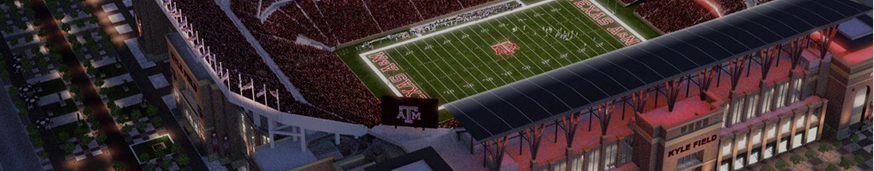 What Does Tailgating Look Like?
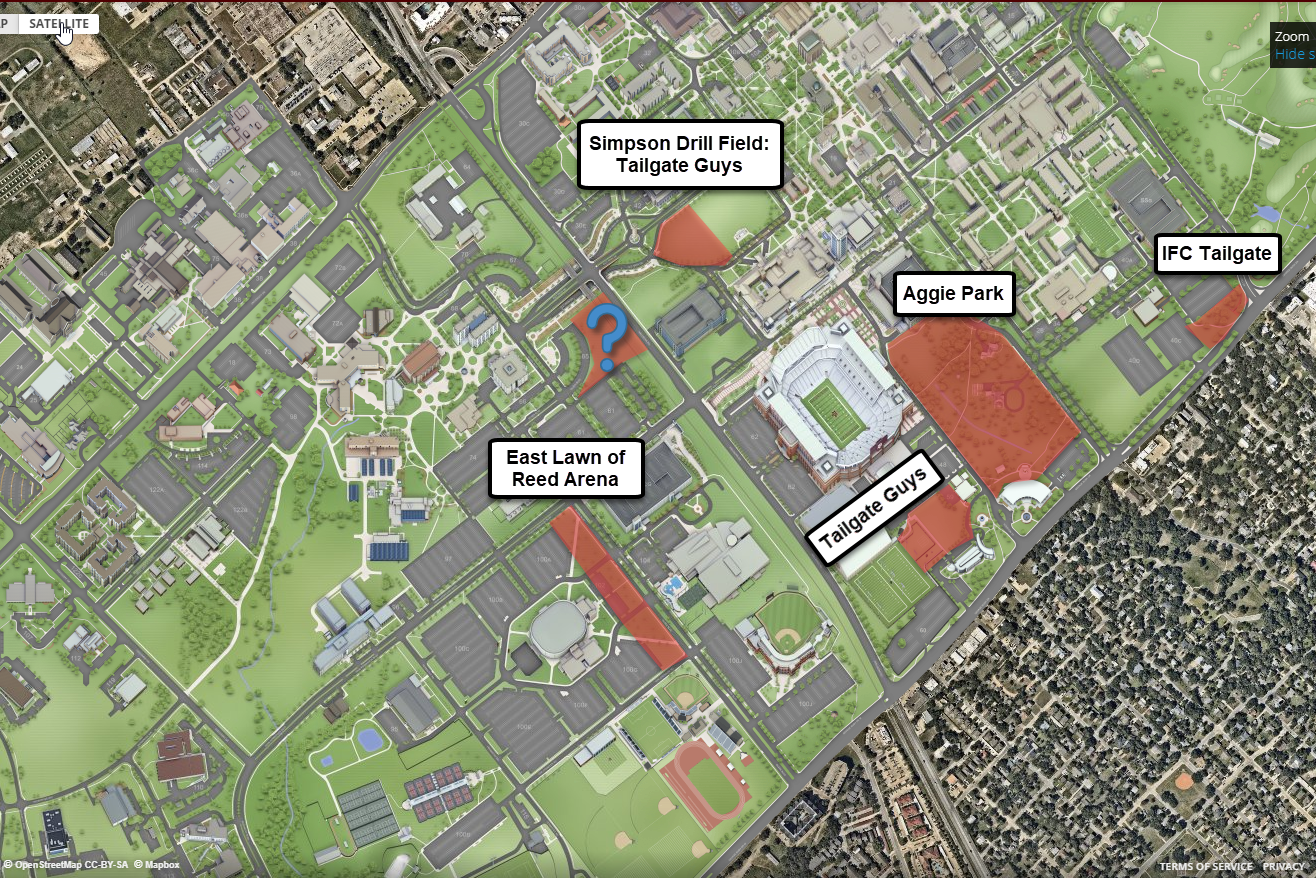 Can load-in 7:00 pm Wednesday.
Can tailgate at 6:00 am on gameday BUT 
Can’t park near tailgates until 4:30 pm.
DRAFT IDEAS
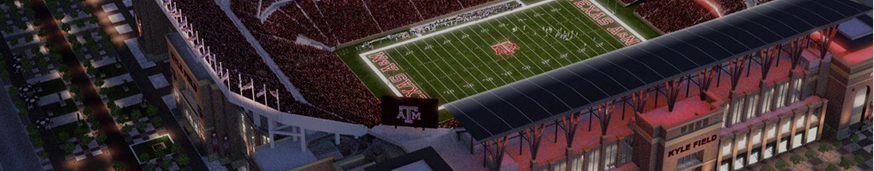 What Does GameTime Parking Look Like?
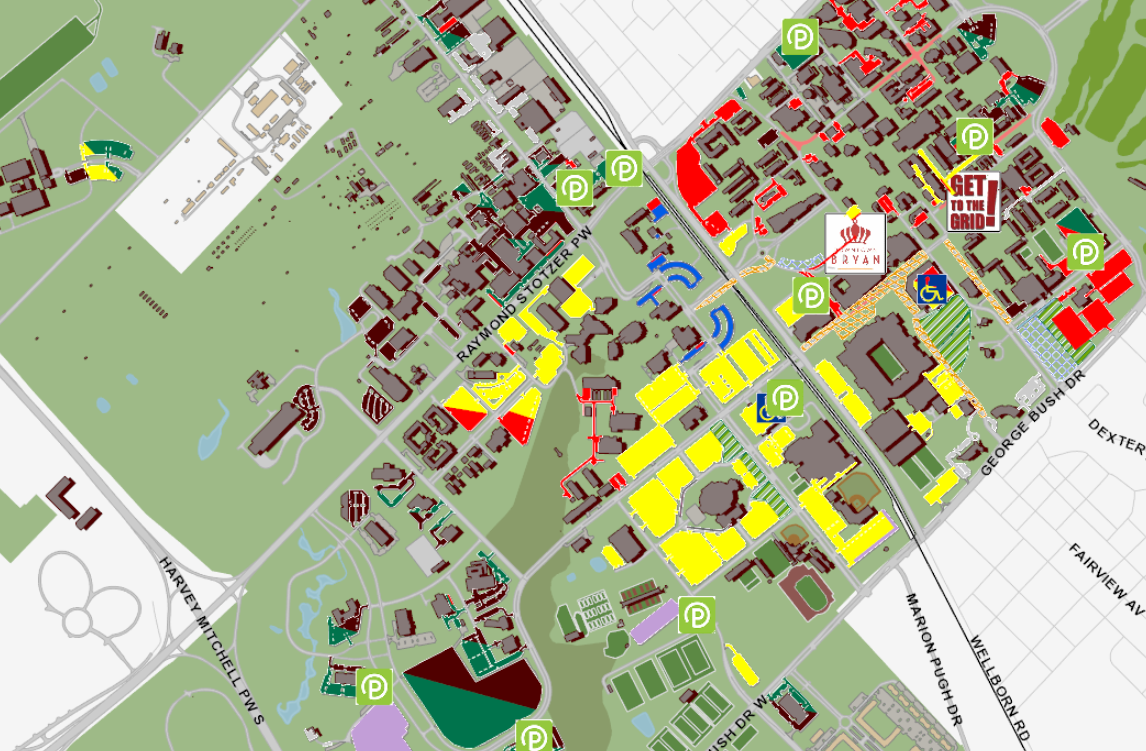 Yellow = 12th Man            10,000
    Red = Dorm & Small      Not Used
    Green  = Pay                        5,000
    Maroon = A&M Permit     5,000
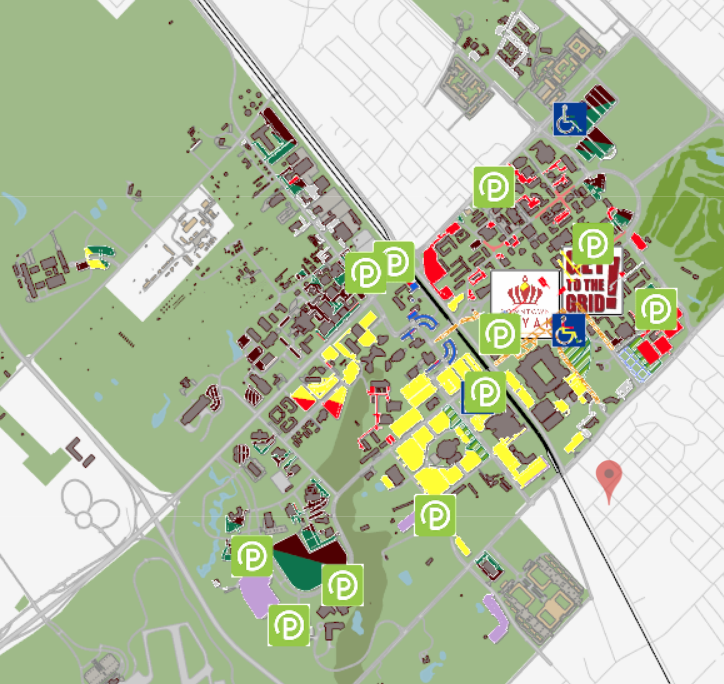 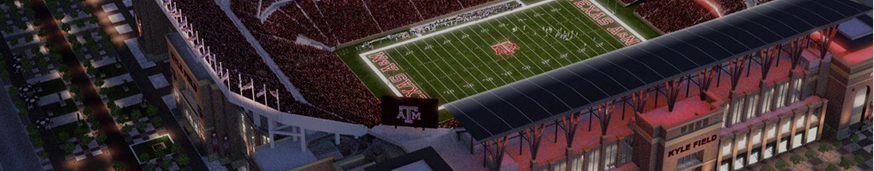 GameThursday Parking - Capture
Beginning in early morning - Staff will greet parkers to remind them about departure times.
At ‘capture time’ staff will prohibit new vehicles except those with placards.
Most of campus will follow usual rules during business day.
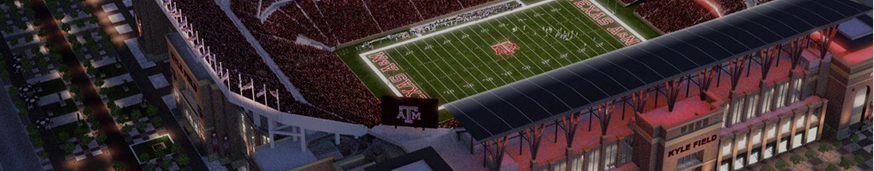 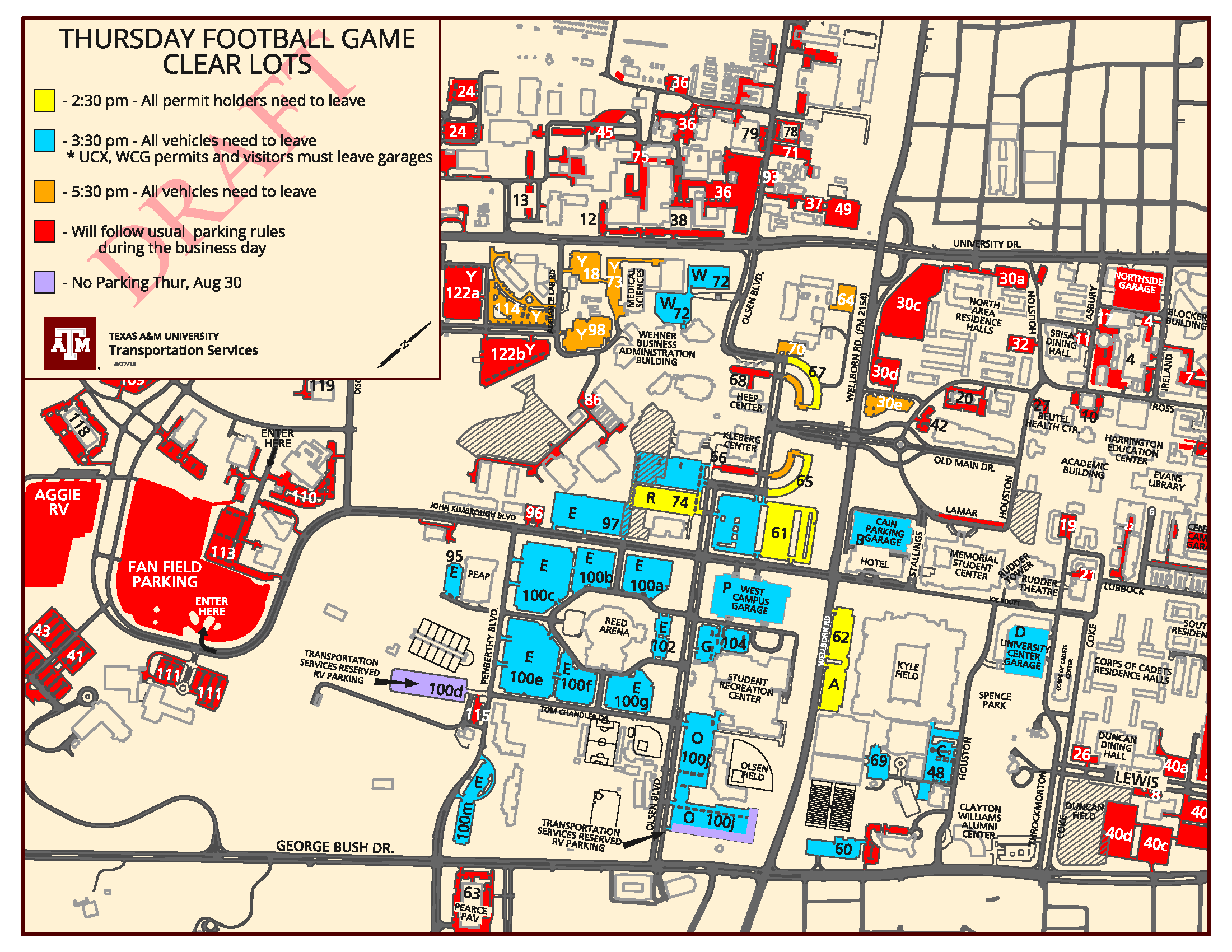 GameThursday Parking - Clear
Parking lots will ‘breathe’ – can park but may see additional vehicles. 
Vehicles in yellow lots (after 2:30) may be moved to accommodate reserved space needs.
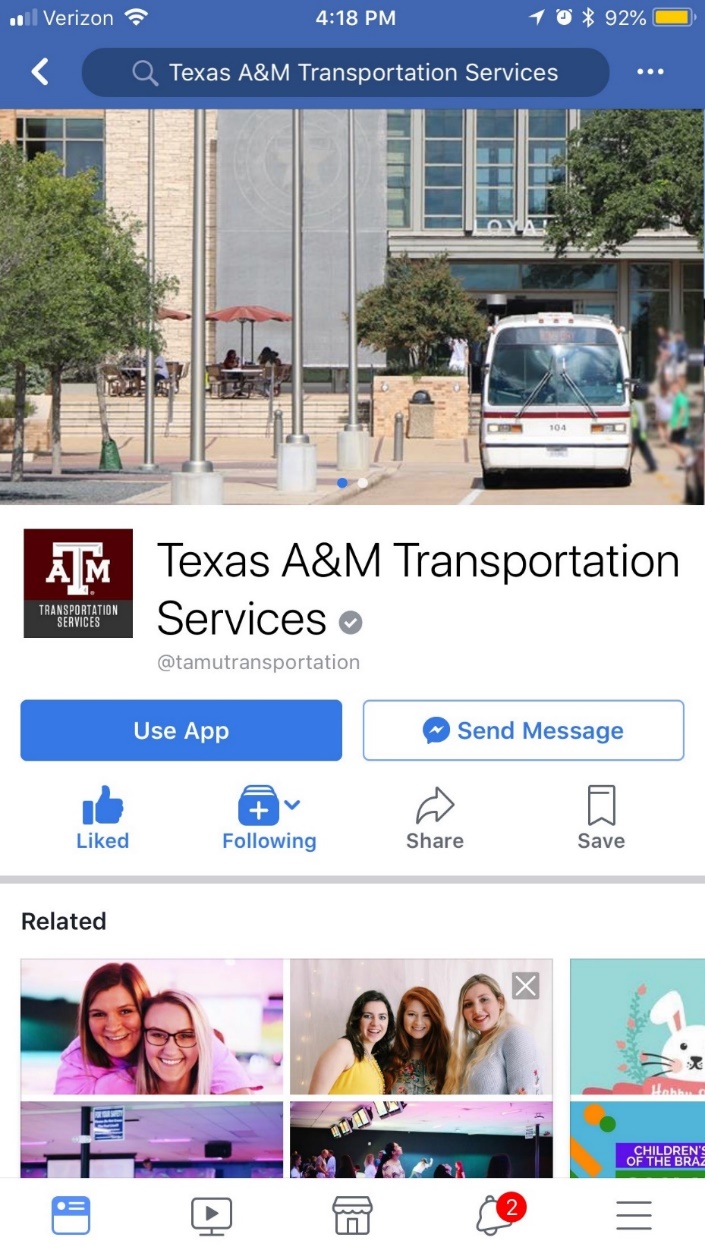 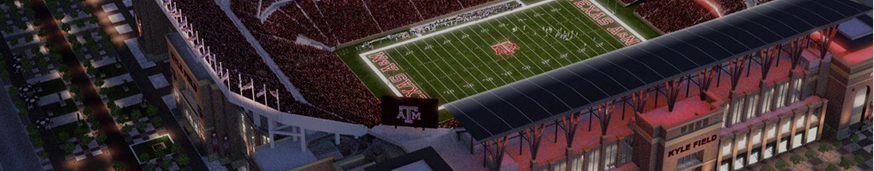 How Do We Engage Your Community?
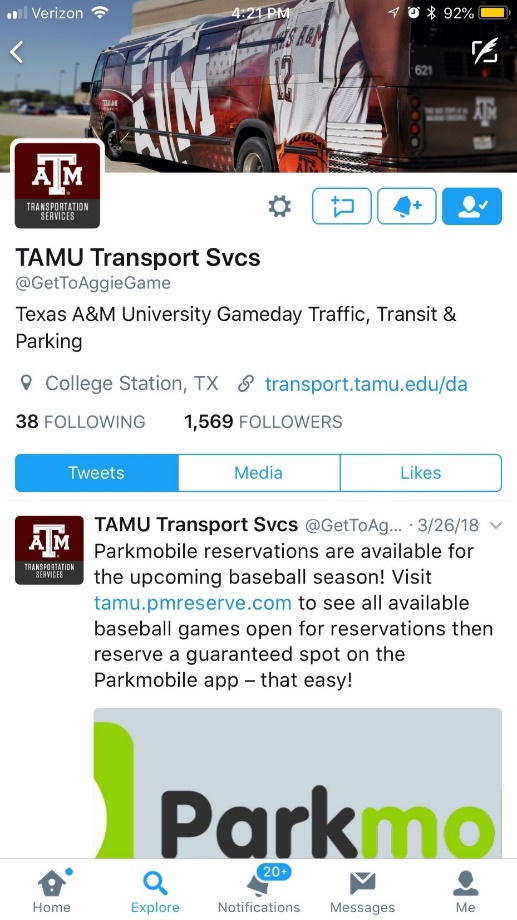 Email
Twitter
Instagram
Facebook
Snapchat? “Just an Idea”
TAMU Mobile app
Destination Aggieland app
Transportation Services, 12th Man, and Athletics website
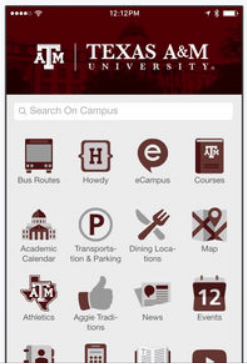 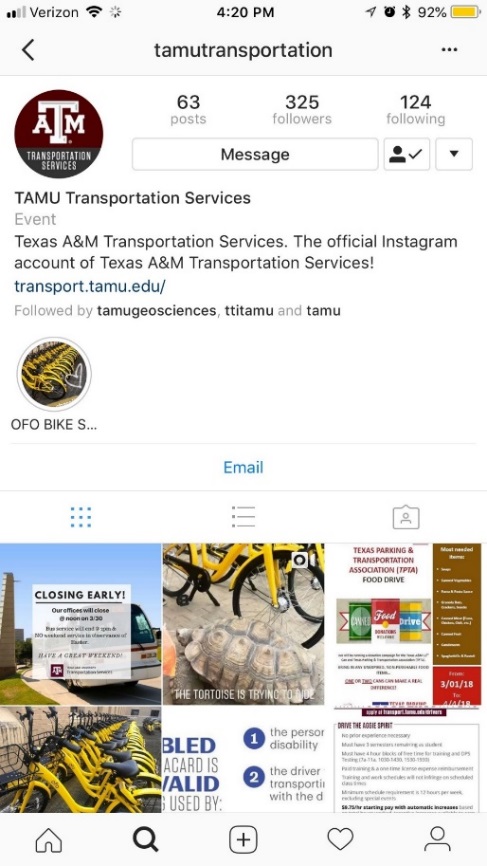 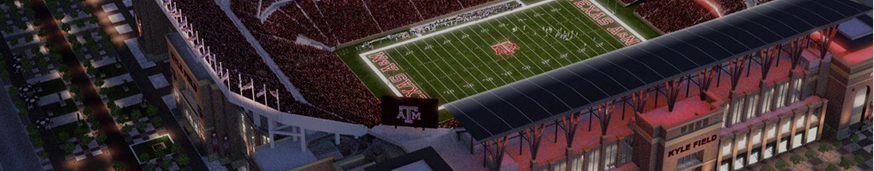 Let’s Talk!
Parking
Travel Options
Trip Planning 
Engagement 
What did we miss?
Tim Lomax 
t-lomax@tamu.edu
Madison Metsker-Galarza 
m-metsker-galarza@tti.tamu.edu
Texas A&M Transportation Institute